TIẾT 102. BÀI 3. 
PHÉP CỘNG, PHÉP TRỪ PHÂN SỐ
(Tiết 2)
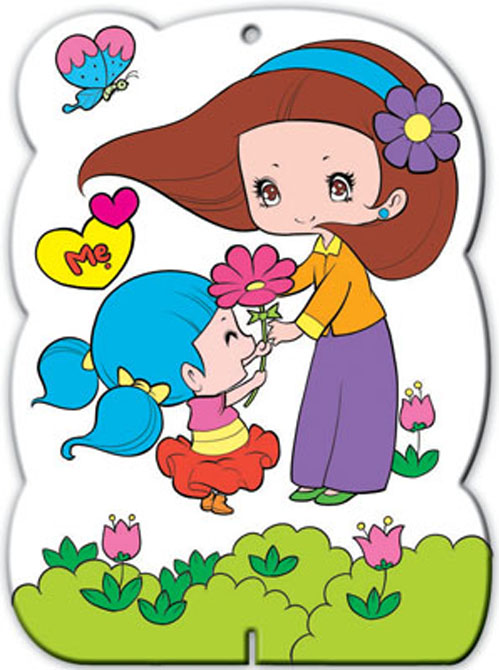 KHỞI ĐỘNG
Thực hiện phép tính
II. PHÉP TRỪ PHÂN SỐ
Hãy nêu lại các khái niệm, tính chất hai số nguyên đối nhau và cho ví dụ.
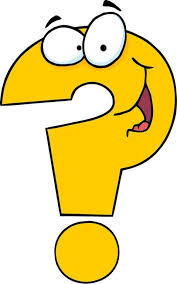 1. Số đối của một phân số
Giống như số nguyên, mỗi phân số đều có số đối sao cho tổng của hai số đó bằng 0
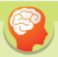 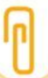 Giải:
2. Quy tắc trừ hai phân số
Hãy nhắc lại quy tắc trừ hai phân số cùng mẫu đã học ở tiểu học.
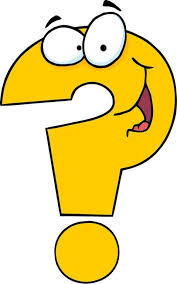 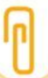 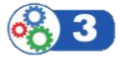 BCNN(9, 6) = 18
Bước 2. Trừ tử của số bị trừ cho tử của số trừ và giữ nguyên mẫu 
chung:
Nhận xét
Muốn trừ hai phân số không cùng mẫu, ta quy đồng những phân số đó rồi trừ tử của số bị trừ cho tử của số trừ và giữ nguyên mẫu chung.
Tính:
Ví dụ 4.
Giải:
Luyện tập 3.
Tính:
Giải:
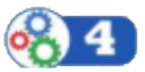 Giải:
* Quy tắc trừ hai phân số:
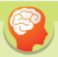 Luyện tập 4.
Ví dụ 5.
Tính:
Tính:
Giải:
Giải:
III. QUY TẮC DẤU NGOẶC
Quy tắc dấu ngoặc đối với phân số giống như quy tắc dấu ngoặc đối với số nguyên.
Nhắc lại quy tắc dấu ngoặc đối với số nguyên
VD 6: Tính một cách hợp lý
Luyện tập 5.
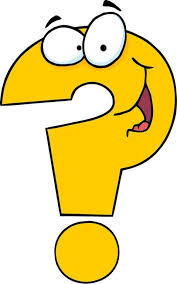 Tính một cách hợp lí:
Giải:
Bài 6 (SGK/38). Tìm x, biết:
Giải:
Giải:
VẬN DỤNG
HÁI HOA DÂN CHỦ
Đội 1
Đội 2
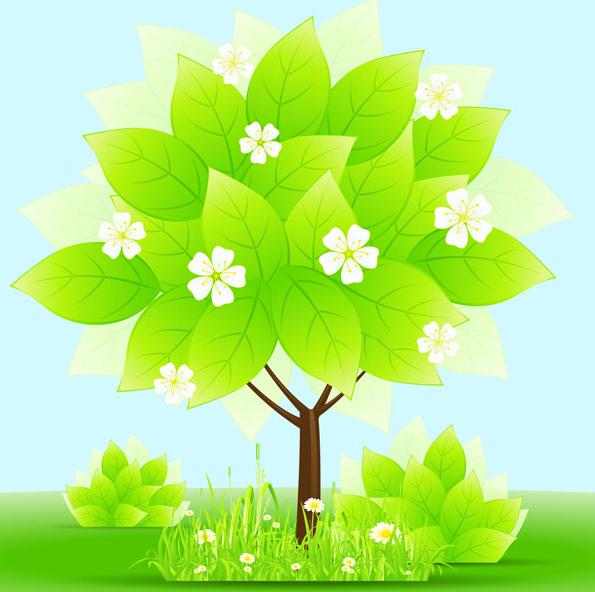 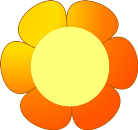 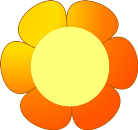 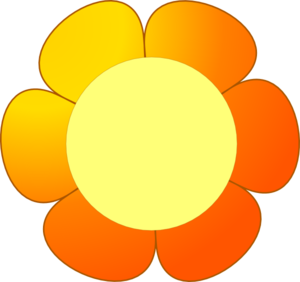 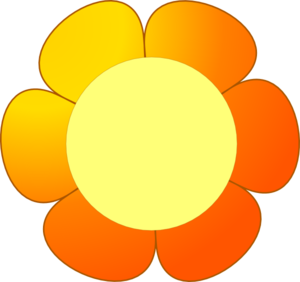 6
1
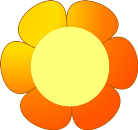 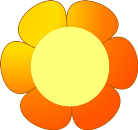 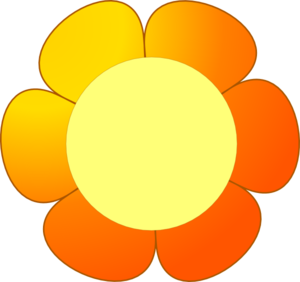 3
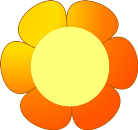 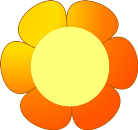 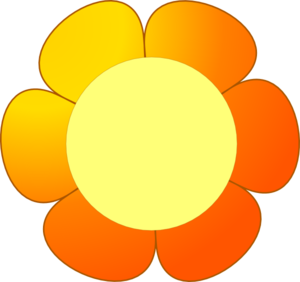 5
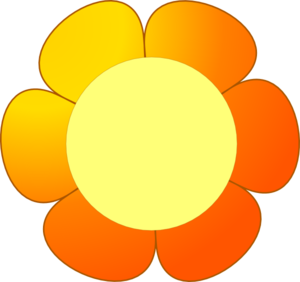 2
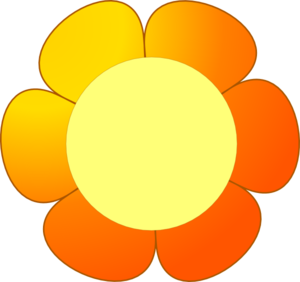 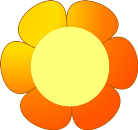 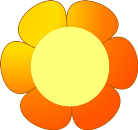 4
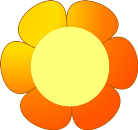 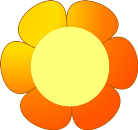 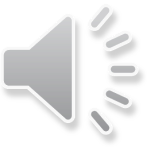 Hái hoa dân chủ
Câu 1
Số đối của    là:
B.
C.
A.
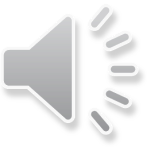 Hái hoa dân chủ
Câu 2
Số đối của               là:
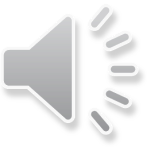 Hái hoa dân chủ
Câu 3
Phân số thích hợp để điền vào ô trống:
= 0
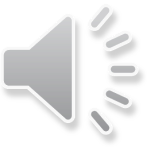 Hái hoa dân chủ
Câu 4
Giá trị của x thỏa mãn:
A.  3
B.  2
C.  1
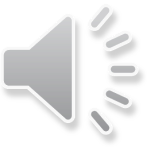 Hái hoa dân chủ
Câu 5
là:
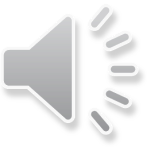 Hái hoa dân chủ
Câu 6
Kết quả của phép tính                         là:
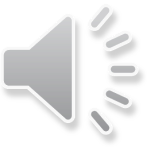 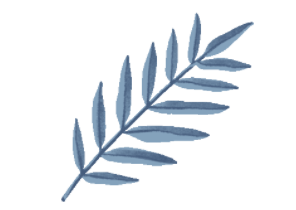 1
2
3
4
5
6
7
4
4
4
4
4
4
4
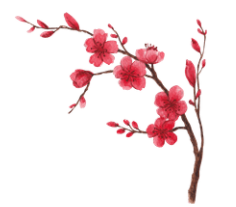 TÌM TÒI MỞ RỘNG
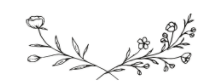 Biểu diễn phân số trên trục số như thế nào?
-2
0
2
-1
Chia mỗi đoạn thẳng đơn vị cũ thành 4 phần bằng nhau rồi lấy 5 đơn vị mới.
-3
5
-3
-3
5
5
4
3
4
3
4
3
0
1
2
ở bên trái       trên trục số nằm ngang
ở bên phải điểm 0.
ở bên trái điểm 0 ;
CỦNG CỐ
Muốn cộng trừ hai phân số không cùng mẫu, ta làm như thế nào?
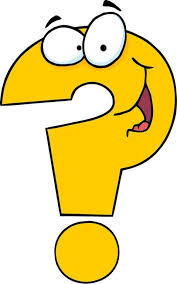 * Lưu ý: Khi bỏ dấu ngoặc trong một biểu thức cần lưu ý đến dấu xuất hiện trước dấu ngoặc.
HƯỚNG DẪN VỀ NHÀ
Học quy tắc phép trừ, quy tắc dấu ngoặc.
 Hoàn thành bài tập 3, 4, 5, 8 (SGK/36) và hoàn thành phiếu bài tập.
- Chuẩn bị bài mới “Phép nhân, phép chia phân số”.
PHIẾU BÀI TẬP
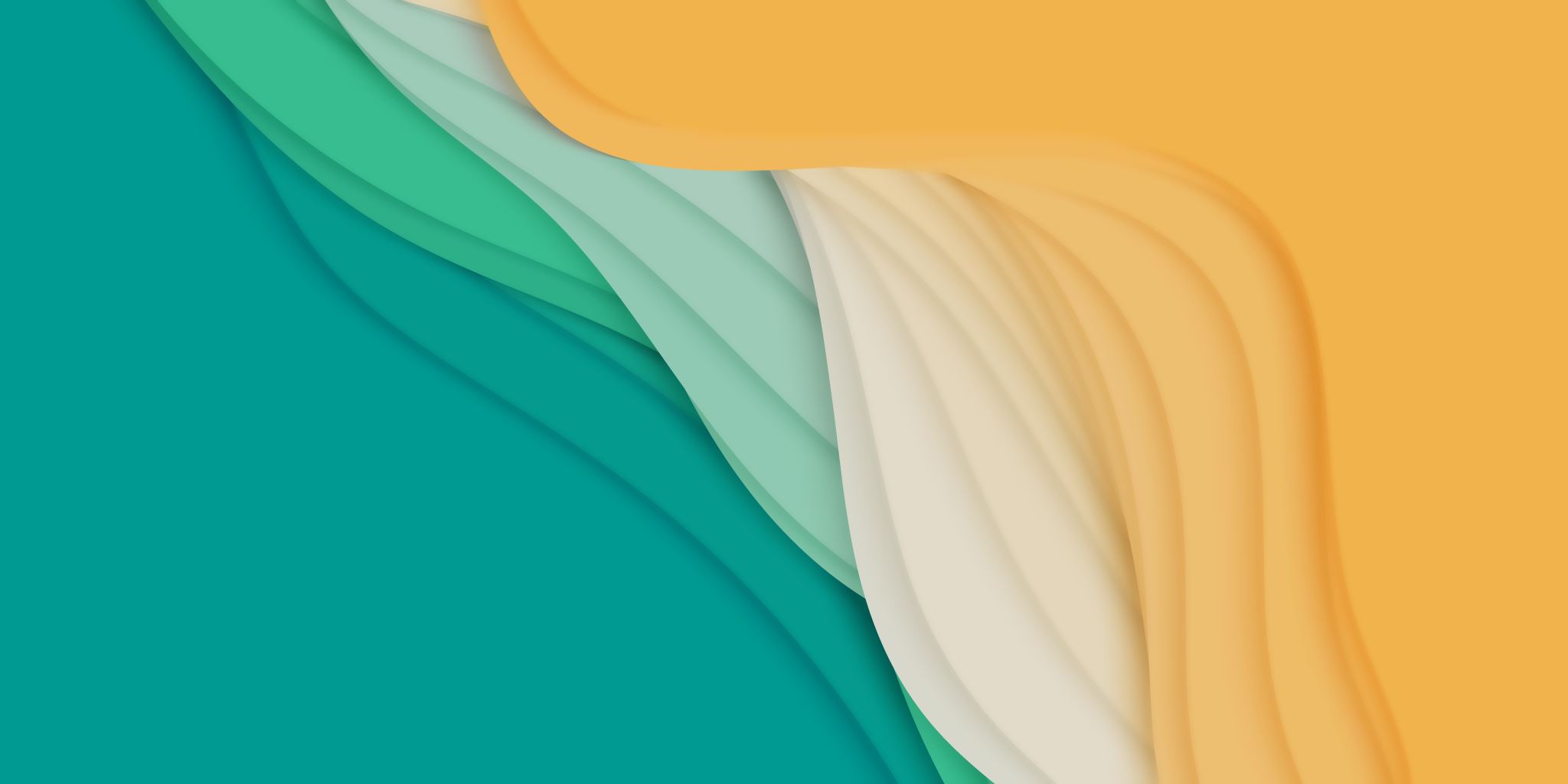 CẢM ƠN CÁC EM ĐÃ CHÚ Ý BÀI GIẢNG